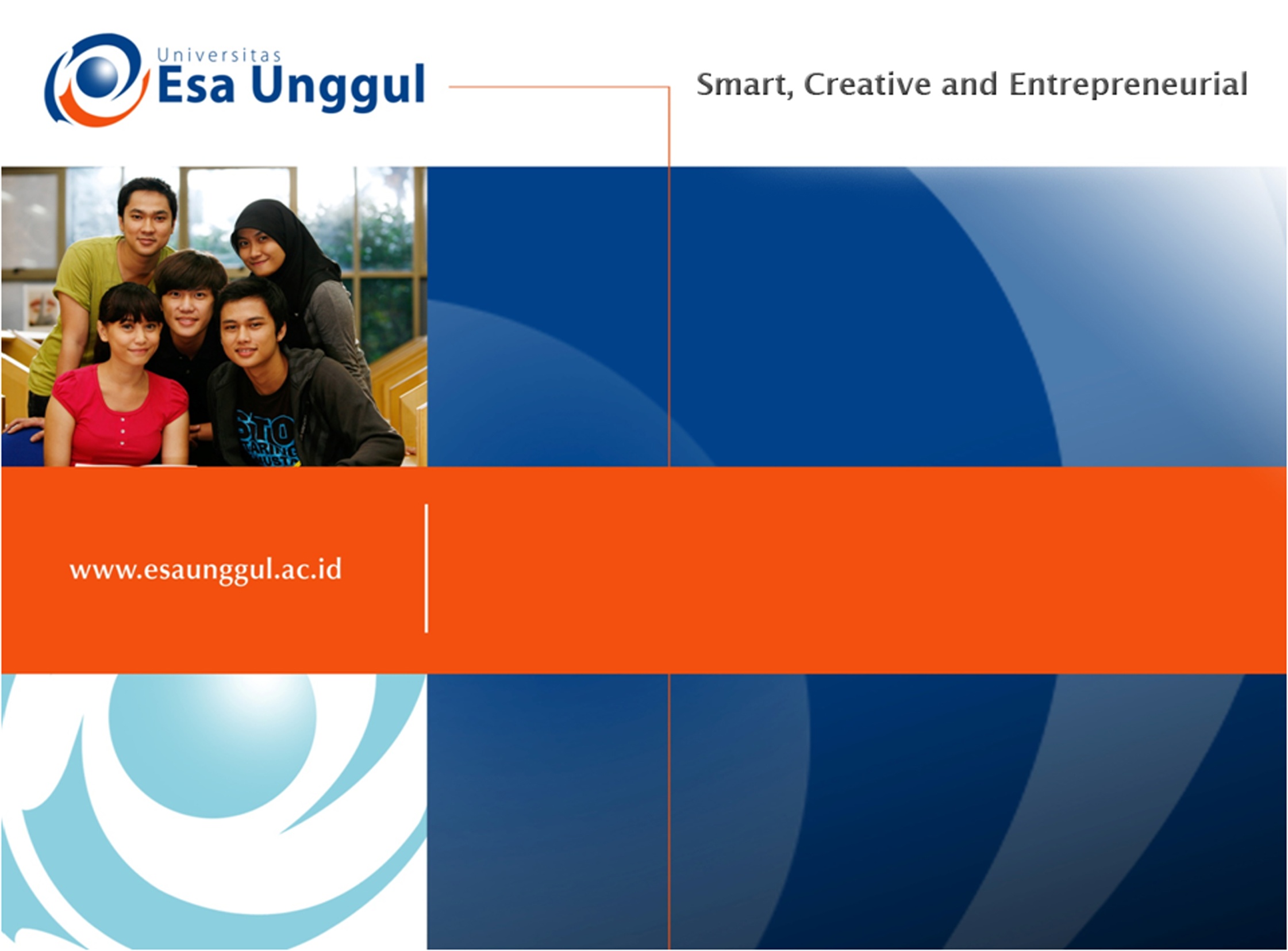 IBL 381
METODOLOGI PENELITIAN
4. Hipotesis dan Variabel
Radisti A. Praptiwi, B.Eng M.Sc. PhD
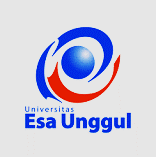 Today’s discussion
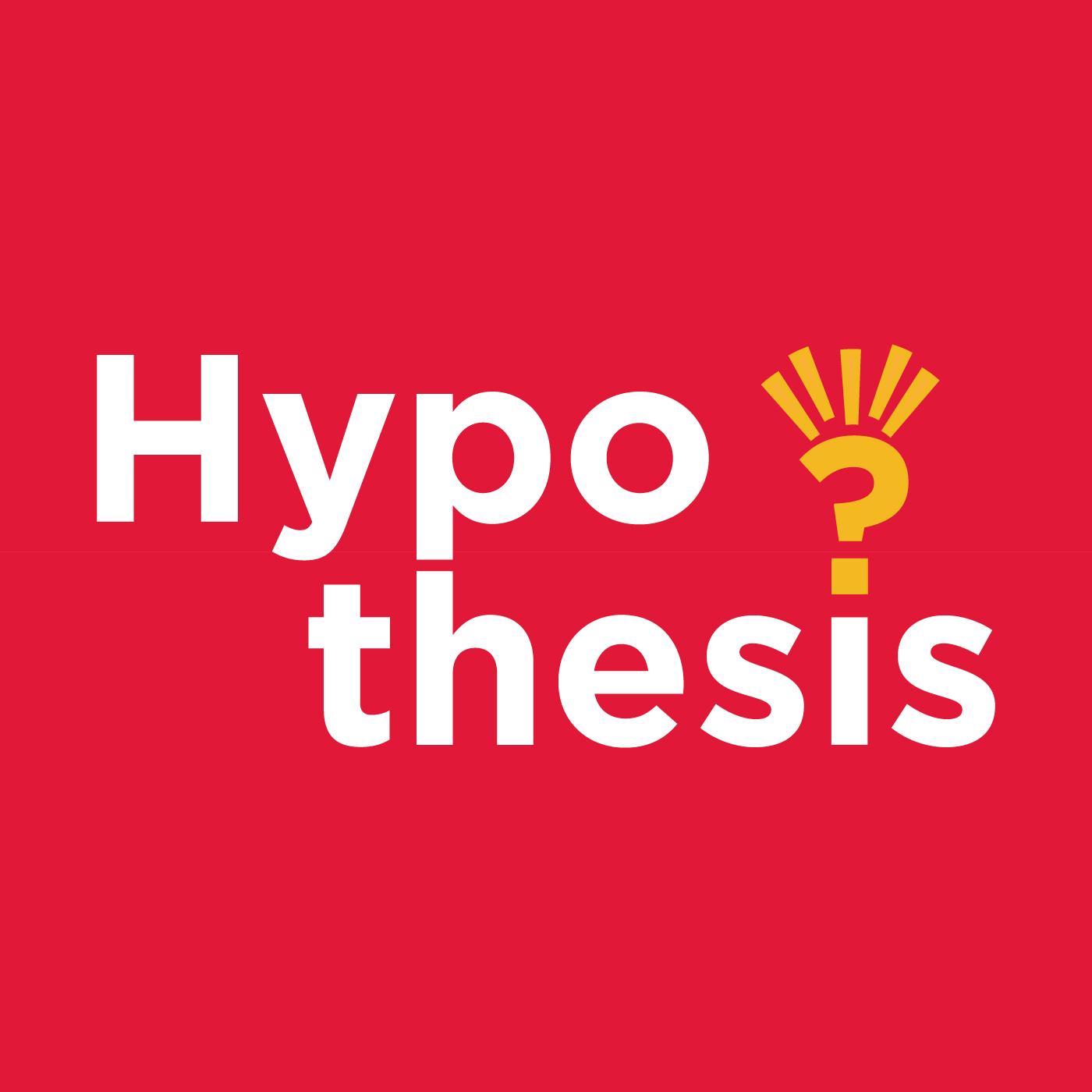 Topics
Hypothesis in research
Significance of Hypothesis
Hypothesis types
Formulating hypothesis
Testing the hypothesis
Variables
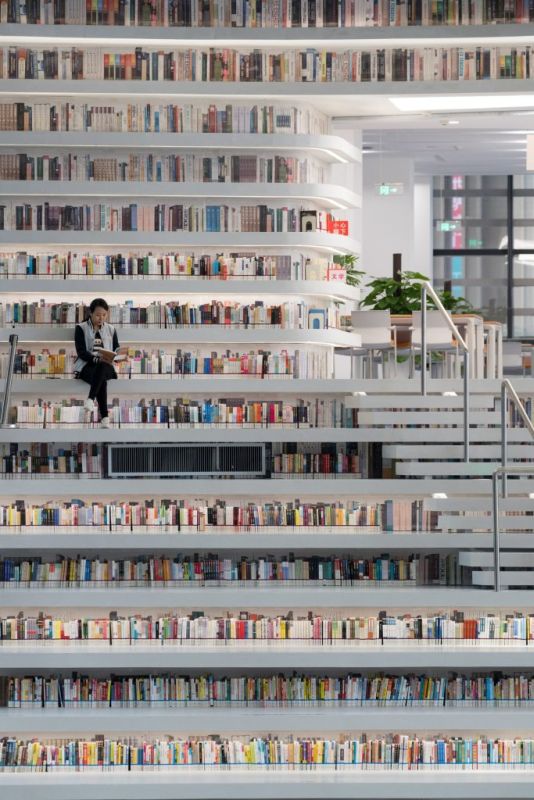 1
STARTING POINT
ACCEPT OR REJECT?
RESEARCH IS PLANNED TO..
3
2
Hypothesis provides starting point for the whole investigation, which is directed to test it out by facts and data finding.
At the end of research, hypothesis is evaluated based on the gathered facts and data.
Test the hypothesis, not merely to solve or answer.
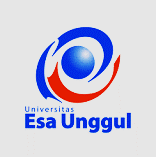 The word hypothesis is made up of two Greek words:
“Hypo” =  tentative or subject to verification, which, in research, means it is composed of two or more variables to be verified.
“Thesis” = statement about solution of a problem, which, in research, means it can position those variables in the specific frame of reference.
In other word, a hypotheses may be defined as an expectation about events or prediction based on the generalization of the assumed relationship between variables.
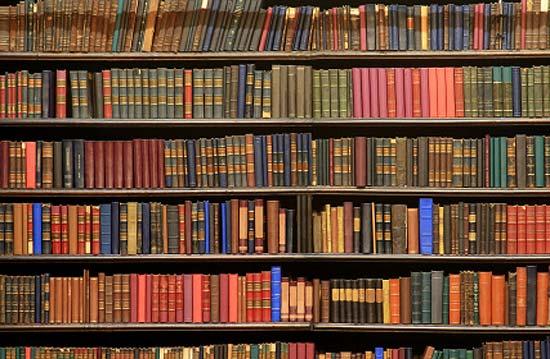 The Nature of Hypothesis
Conceptual
Conceptual elements based on existing theories & literatures are involved in hypothesis
Declarative Form
It is a verbal expression of an idea stated in declarative form, and ready for empirical verification
Pivot of Scientific Research
All research activities are designed to hypothesis verification
Variables
Hypothesis indicates relationships between two or more variables
Future Oriented
Relates to future verification, not the past facts and information
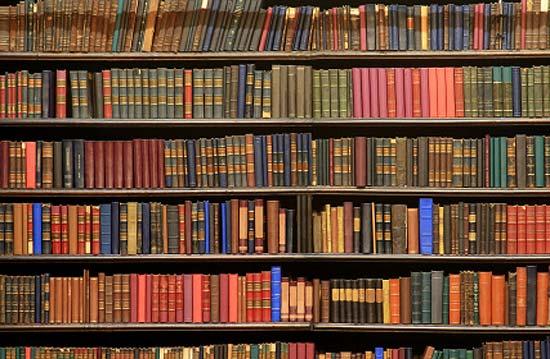 Example:
The achievement of students in an elementary school are influenced  by the age of the students, the older the students the better their grades are
Provides direction
Hypothesis delimit investigation, prevents the review of irrelevant literatures and excessive data collections
Importance
Of
Hypothesis
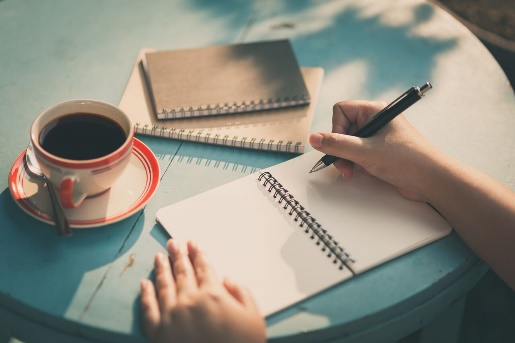 Provides greater clarity of the problem
Hypothesis guides the researcher to work selectively and have realistic approach to the problem
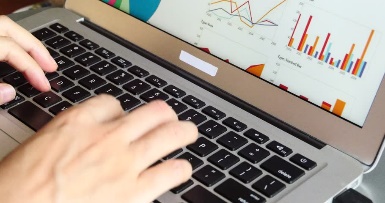 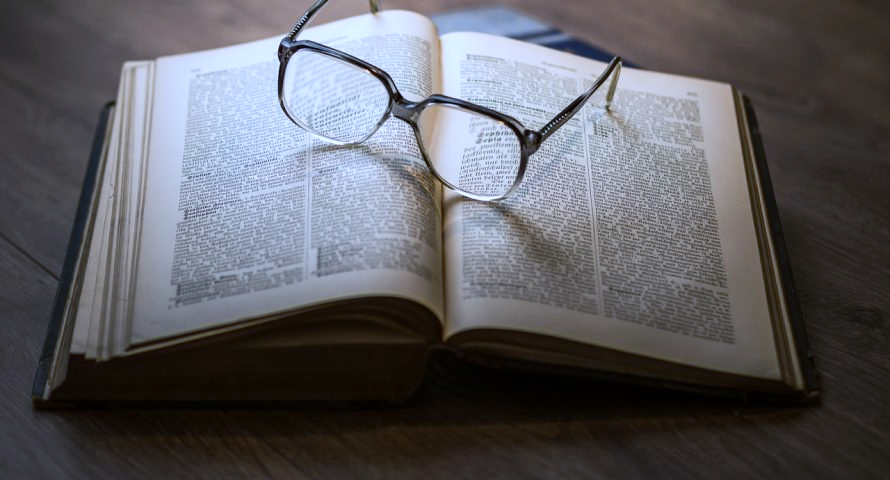 Provides guidance
Hypothesis provides guidance for collecting data for its verification
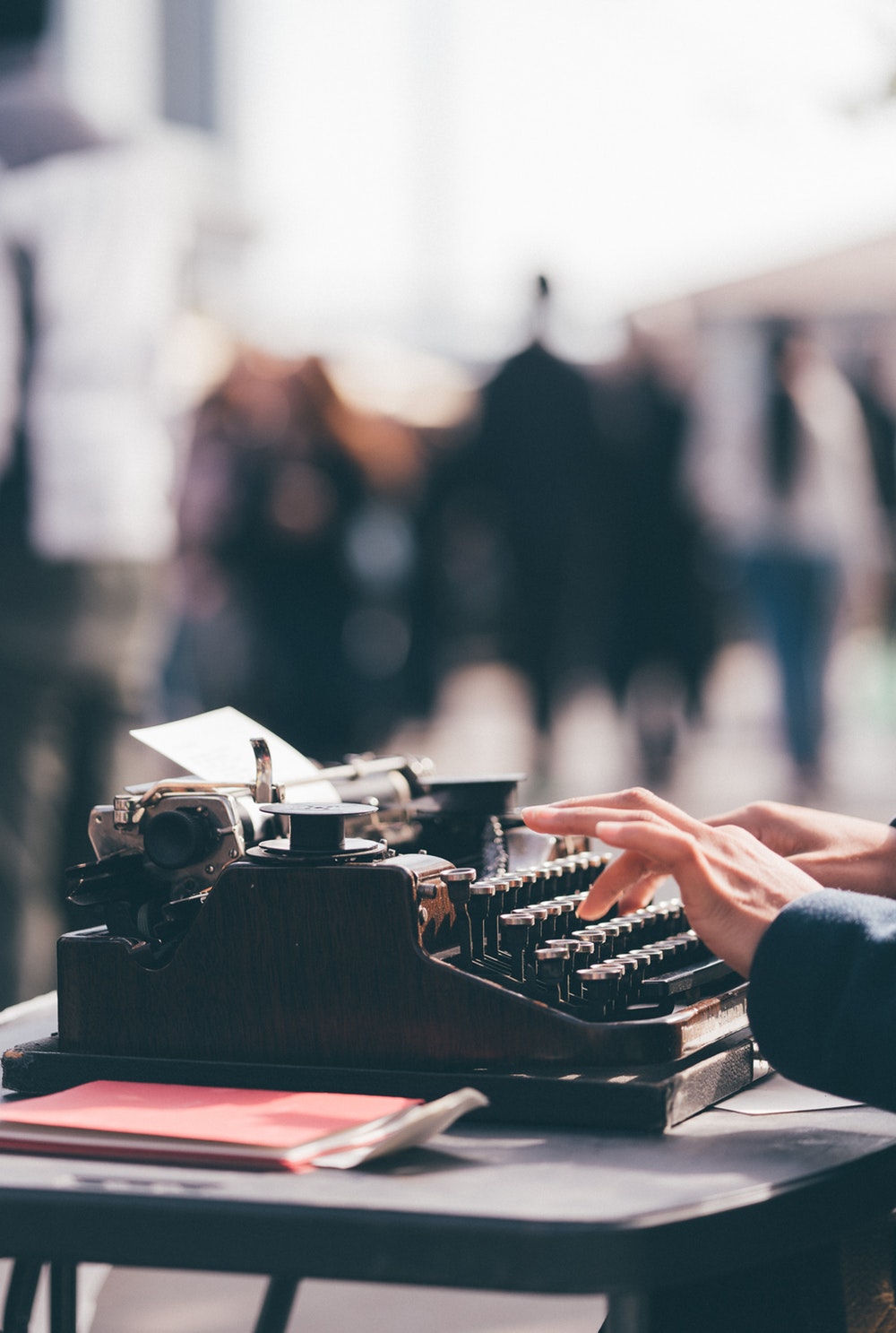 A good hypothesis 
do the following:
Helps in providing direction of research (focused)
Helps selecting pertinent facts
Helps in drawing conclusion
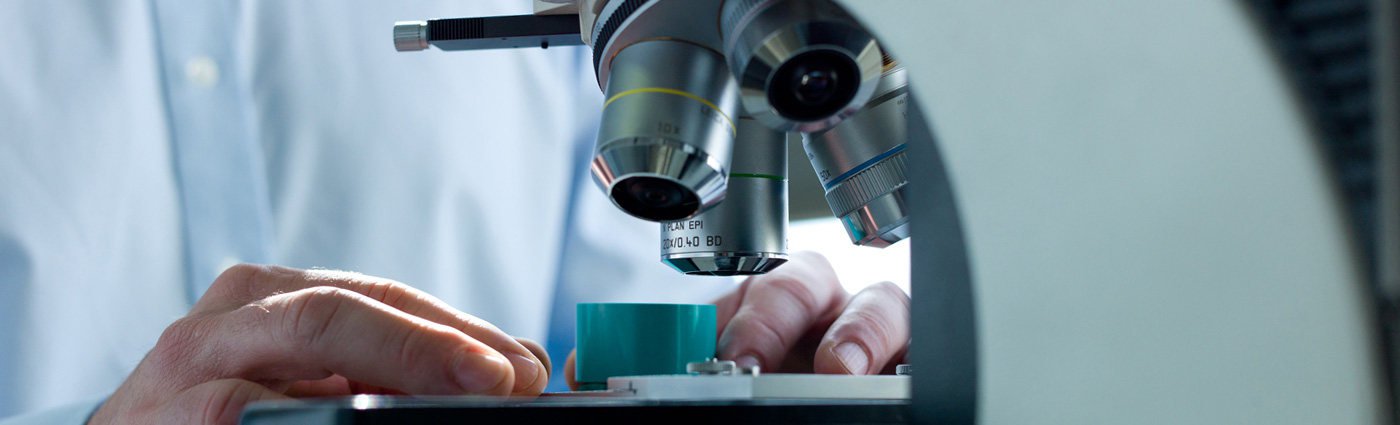 A poorly chosen or worded hypothesis:
Prevents the obtaining of relevant data
Prevents drawing of conclusion and generalization of data
Prevents proper analysis of the gathered data
TYPES OF HYPOTHESIS
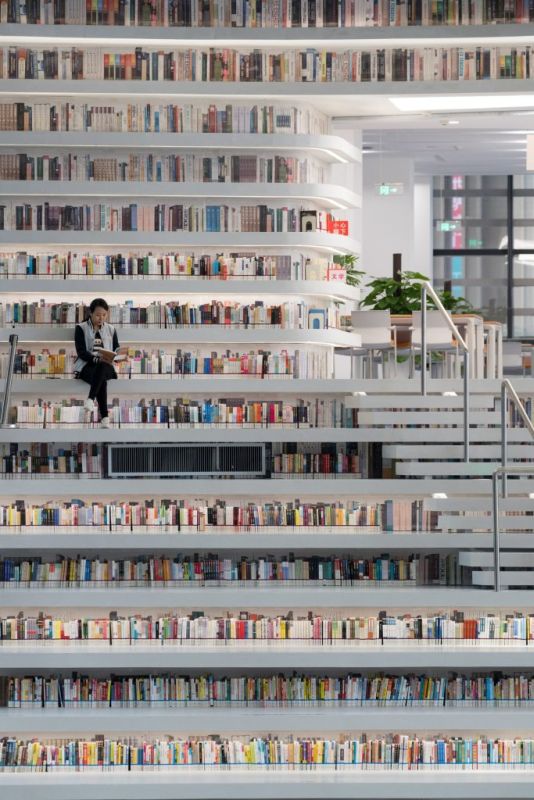 DIRECTIONAL HYPOTHESIS
QUESTION FORM
DECLARATIVE STATEMENT
1
3
States an expected direction in the relationship between variables. In this case, researchers appear to be more certain of the anticipated evidence.
e.g. Does age significantly influence the achievement of students at elementary schools?
Provides anticipated relationship between variables. 
e.g. There is significant relation between age and the achievement of students in elementary school.
2
TYPES OF HYPOTHESIS (2)
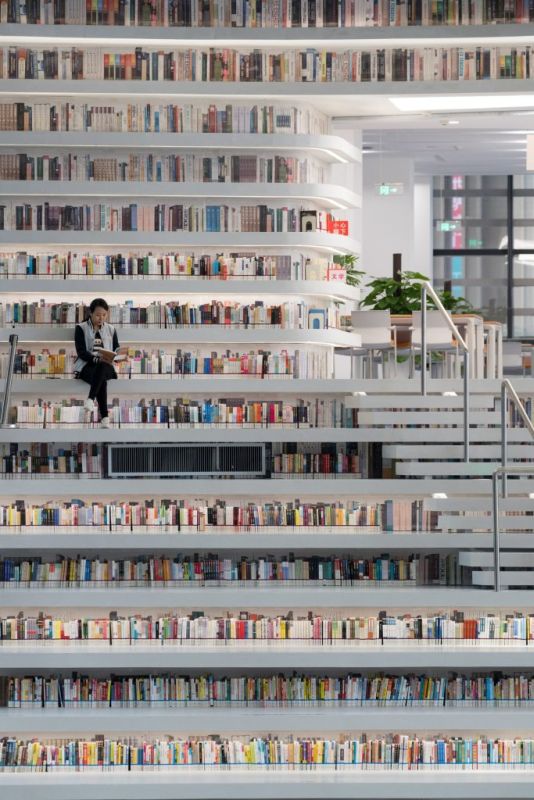 DIRECTIONAL HYPOTHESIS (continued)..
NON-DIRECTIONAL HYPOTHESIS
3
4
e.g. Older students in elementary schools have better grades than younger ones. 

This type of hypothesis can be deemed less robust, due to: 
Relationship between variables is so obvious that additional evidence research is actually not needed.
The researcher have examined the variables very thoroughly and the available literatures support the statement, which means that further research is not needed.
a hypotheses may be stated in the null form which is an assertion that no relationship or no difference exists between or among the variables. Such null hypotheses is a statistical hypothesis which is testable within the framework of probability theory.
FORMULATING HYPOTHESIS
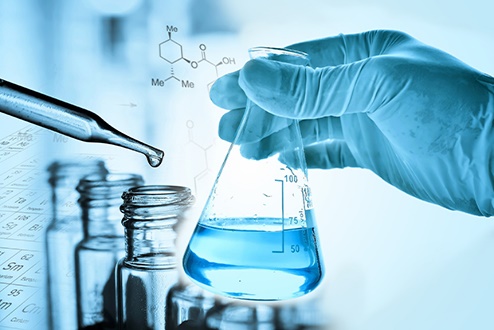 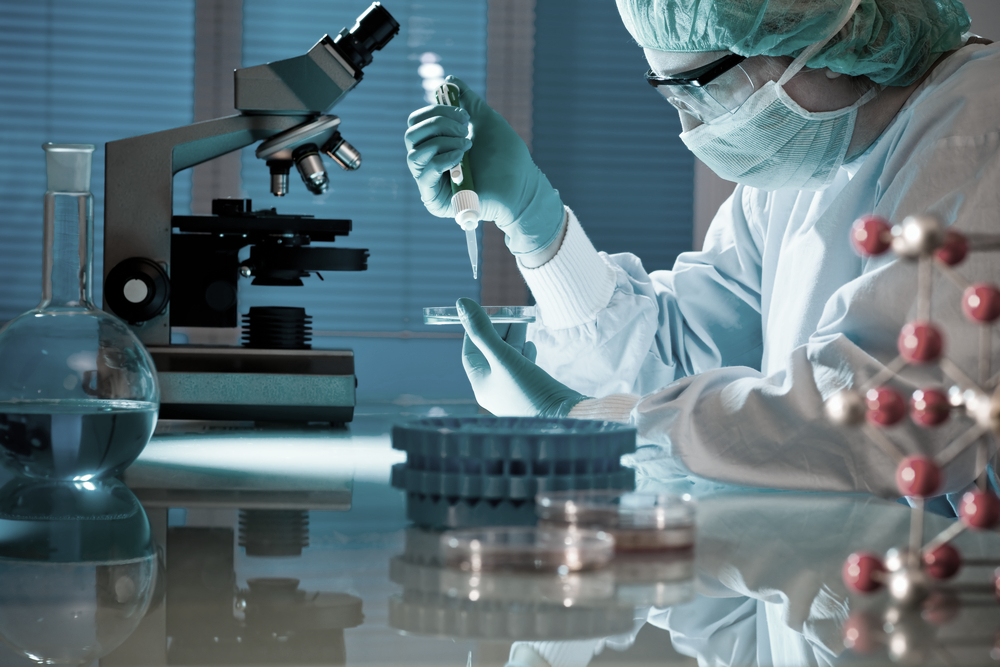 DEDUCTIVE THINKING

A process which goes from the general to the specific. It begins with existing theories to proceed towards specific hypotheses. For instance: existing theories establish that children’ brains develop as they grow older and that brain development affects the learning capability of those children. Deductive thinking establish the hypotheses that surely this will affect the grades of those children while they’re at schools.
INDUCTIVE THINKING

A process which goes from the specific to the general. Induction begins with data and observations or empirical events and proceeds towards hypotheses. For example: it is observed that at elementary schools, older children tends to get better grades. A hypotheses is then formed that this may be caused by the probability that older children have a more developed brain structure and parts, especially those associated with learning
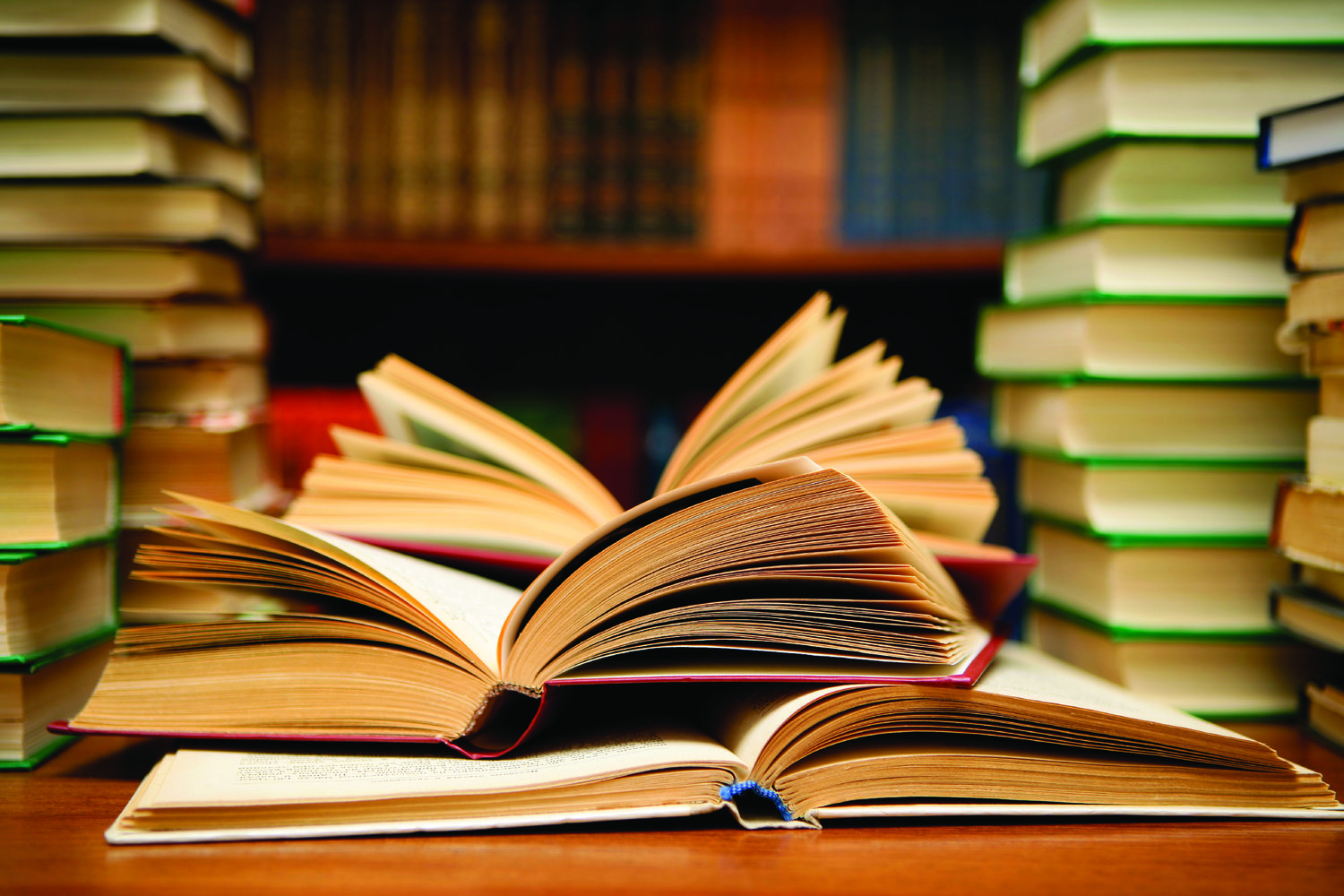 FORMAL CONDITIONS 
FOR TESTING HYPOTHESIS
4
5
1
2
3
6
9
8
7
Worded clearly
Allows evaluation
Directly related to observable phenomena
Related to existing knowledge/theories
Specific & testable
Capable of being refuted
Answer to the research problem
Have simplicity
Stated as starting point
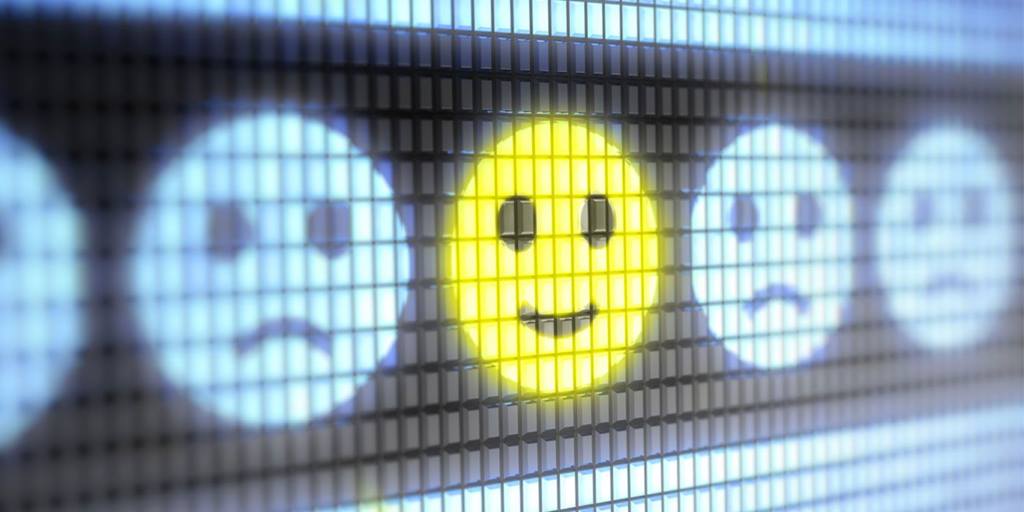 VARIABLES
Definition of 
variables
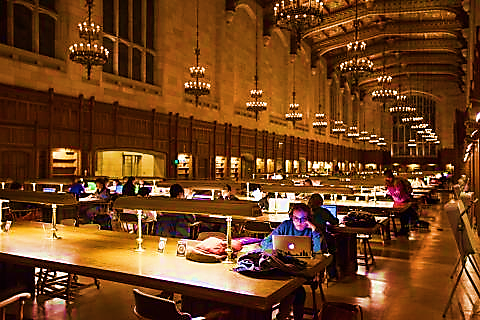 Concept that is capable of measurement – hence capable of taking on different values.
However, not all concept can be measured,
Therefore, important for some concepts to be converted into variables as they can be subjected to measurement.
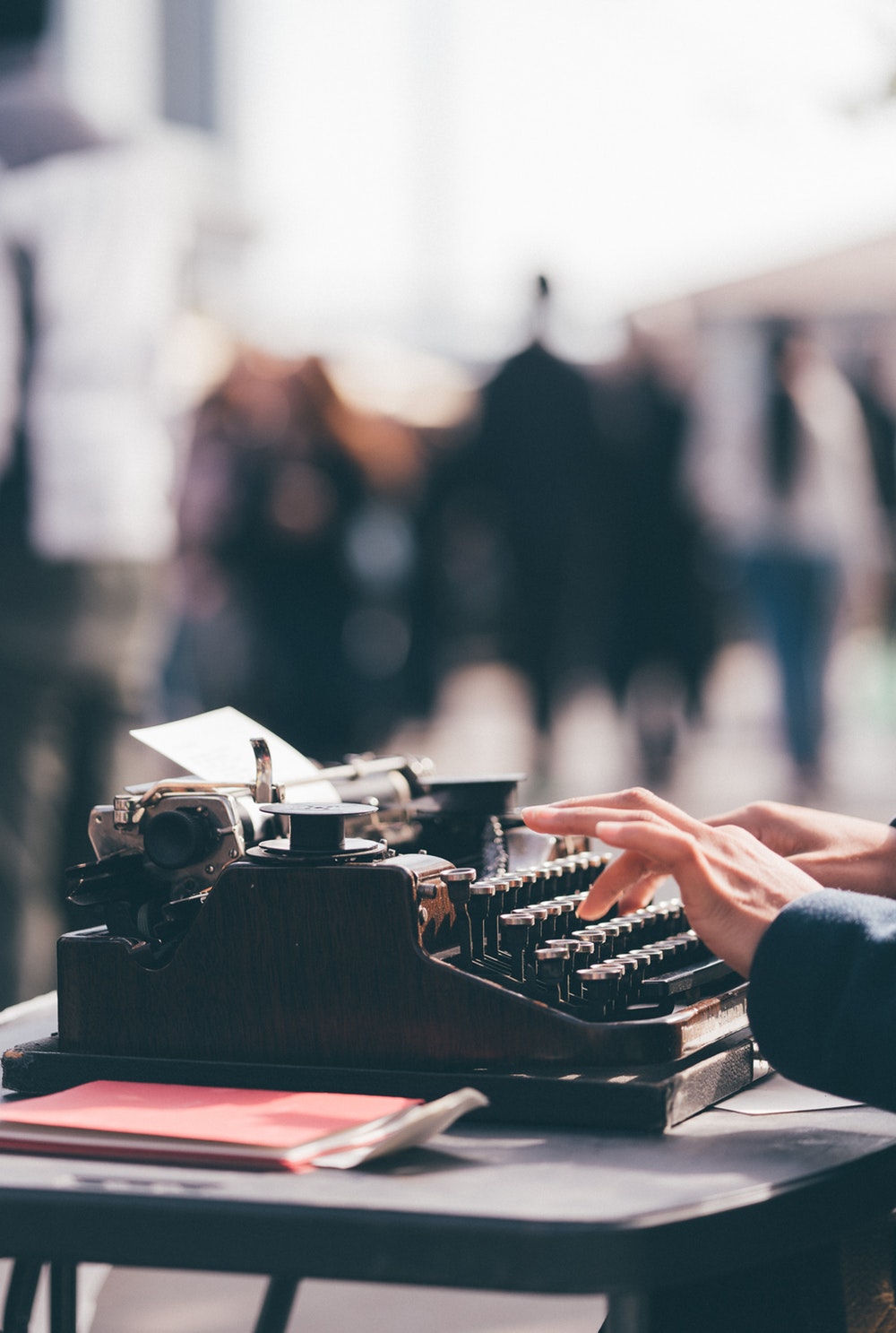 EXAMPLES OF CONCEPT

effectiveness, impact, domestic violence, extent and pattern of alcohol consumption.
EXAMPLES OF VARIABLES

gender, age, income, number of domestic violence incidents, rate of alcohol consumption.
Types of Variables
classified according to:
CAUSAL RELATIONSHIP
STUDY DESIGN
FROM THE POINT OF VIEW OF CASUAL RELATIONSHIP
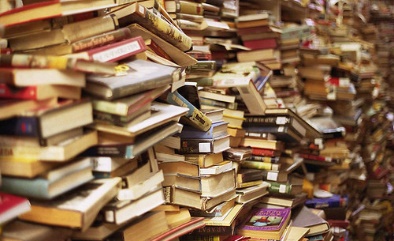 Change variables, responsible for bringing about change in situation or circumstance. In research these variables termed as Independent Variables.
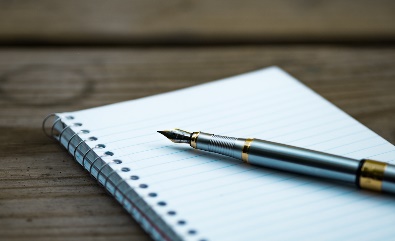 Outcome variables, which are the effects, impacts or consequences of a change variable.  These variables are called Dependent Variable.
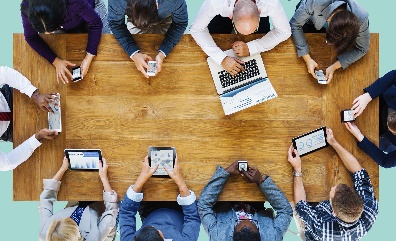 Variables which affect or influence the link between cause and effect variables. These variables are also known as Extraneous Variable.
Connecting or linking variables, which in certain situations are necessary to complete the relationship between the cause-and-effect variables. The cause, or independent, variable will have the assumed effect only in the presence of an Intervening Variable.
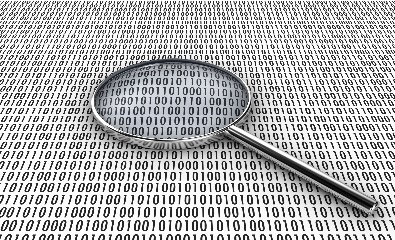 FOR INSTANCE :
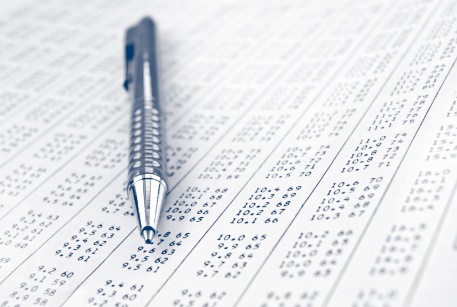 Suppose you want to do study in the field of demography. Your hypotheses is that when mortality declines, fertility will not increase, it will decline instead.
Your research on existing literature has provided a theoretical background that shows:
(1) there is no direct relationship between fertility and mortality,
(2) historically when the economical condition is good, people have used contraceptive methods to control fertility,
(3) the extent of the use of contraceptives is affected by a number of other factors such as age, level of education, religion and provision of health services
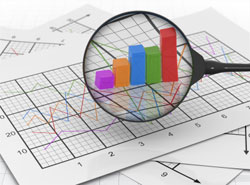 FOR INSTANCE (continued..):
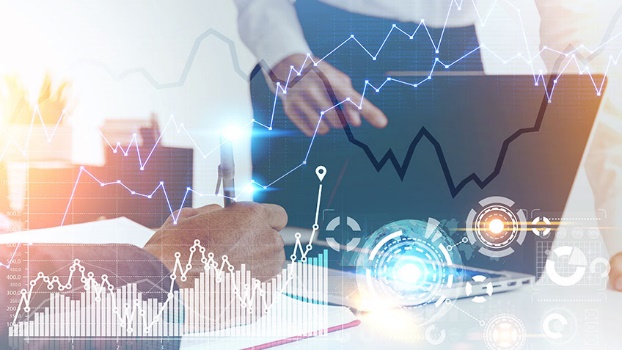 The variables considered in the study would be:
Independent variable	: Mortality
Dependent variable	: Fertility
Extraneous variable	: Level of education, religion, age 
Intervening variable	: The extent of the use of contraceptive
FROM THE POINT OF VIEW OF STUDY DESIGN
A study that examines association or causation may be designed to be a controlled experiment, a semi-experiment, or non-experimental study. 

In experimental studies, the independent (cause) variable may be introduced or manipulated by the researcher. In these situations there are two sets of variables:
Active Variables - those variables that can be manipulated, changed or controlled – usually in the laboratory settings (e.g. level of pH, temperature)
1
Attribute Variables - those variables that can not be manipulated, and that reflect the characteristics of the study population (e.g. age, gender, education, etc.)
2
EXERCISE

Think about your plan for final year research project. Try to formulate your own hypothesis!